A Campus of Gender Equity
性別平等的校園

Prof. Greta Mok  (莫昇萍教授)Gender Equity Officer (性別平等專員)
Gender Equity 性別平等
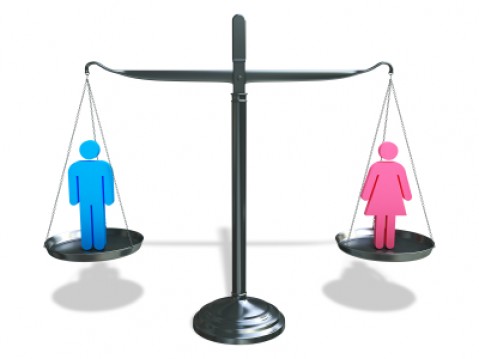 A Campus of Gender Equity
性別平等的校園
2
[Speaker Notes: University of Macau is a place where we learn, work, live and grow together. Let’s have a campus of gender equity.
澳門大學是我們共同學習、工作、生活及成長的地方，讓我們為維謢性別平等的校園而努力。]
Gender Equity 性別平等
It is essential that all the University members respect one another and the University strives to maintain an academic and work environment that is free from sexual harassment and sexual bullying.
 
The University has zero tolerance of sexual harassment and sexual bullying and will take prompt legal and disciplinary action where the case is substantiated. 

大學全體成員應當相互尊重，大學應當維護其性別平等的學術及工作環境，使學生及員工免受性騷擾和性霸凌等行為的侵害。

大學絕不容忍性騷擾和性霸凌等行為。若相關投訴獲證實，大學將及時開展紀律程序，實施法律及紀律處分。
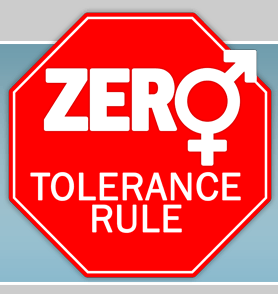 3
Gender Equity 性別平等
Sexual harassment is an unwelcome or unwanted conduct of sexual nature, including unwelcome sexual advances, requests for sexual favors, and other verbal, non-verbal, visual, or physical conduct of sexual nature.

性騷擾是指不受歡迎或不為他人接受的、並且與性有關的行為，包括不受歡迎的性挑逗、性要求及其他語言、非語言、視覺或肢體上的性暗示行為。
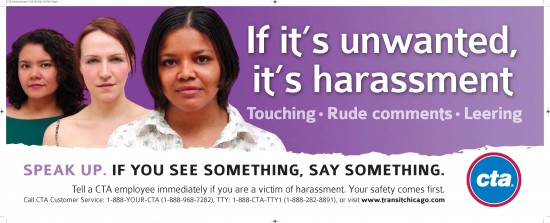 4
Gender Equity 性別平等
Sexual bullying is any coercive behavior or act against somebody, through the use of any tool, technological or otherwise, based on or by taking advantage of their sexuality or gender regardless whether the behavior or act in question is physical, verbal or otherwise and regardless whether it is carried out in their presence or absence.

性霸凌是指通過科技或其他工具，基於或利用他人的性取向或性別而對其作出的脅迫行為，不論是肢體、言語還是其他方面的行為，也不論當事人是否在場。
5
Gender Equity 性別平等
Protecting Yourself and Seeking Help
Say “no” to any sexual harassment or sexual bullying.
Be calm and collect evidence about the incident, seek help and report it immediately.
如何自我保護及求助？
請明確地拒絕對方。
保持冷靜、保留證據、盡快尋求協助及提出投訴。
Committee on Gender Equity (CGE)
性別平等委員會
Respective Unit Head
相關部門主管
Gender Equity Officer
性別平等專員
Residential Fellows
書院導師
Psychological Counsellors
心理輔導員
[Speaker Notes: What you can do when facing sexual harassment or sexual bullying:
Say “no” to any sexual harassment or sexual bullying.
By calm and collect evidence about the incident, seek help and report it immediately to the Committee on Gender Equity, through respective your Unit Head or the Gender Equity Officer.

The university It is normal that you may feel nervous and helpless when such an incident occurs to you. Seek help from our psychological counselors, residential fellows, respective unit head, the Gender Equity Officer or someone you can trust.

The Committee on Gender Equity (CGE) was established to promote gender equity in the University. Led by the Rector, the CGE is composed of the representatives of academic staff, administrative staff and students.

當覺得自己被性騷擾或性霸凌時，請明確地向拒絕對方，保持冷靜、保留證據、盡快尋求協助，並立即透過相關部門主管或性別平等專員向性別平等委員會提出投訴。

當遇到性騷擾或性霸凌時，可能會感到害怕、無助或不知所措，這都是正常的心理反應。同學可由心理輔導員、書院導師、相關部門主管或自己信任的人尋求協助。

“性別平等委員會”的成立是為推動及監督校內的性別等工作。性別平等委員會直接由校長管理，並由澳大的教職員及學生代表組成。]
Procedures for Lodging Complaints about Sexual Harassment and Sexual Bullying 
性騷擾及性霸凌投訴程序
The complainant reports the incident to the Unit Head / Gender Equity Officer verbally or in writing
以書面或口頭形式向部門主管/性別平等專員提出投訴
The Gender Equity Officer receives the complaint
性別平等專員接收投訴個案
The Gender Equity Officer reports the complaint and provides recommendations to the CGE
性別平等專員向性別平等委員會報告投訴個案及提出建議
The CGE conducts a preliminary investigation and provides recommendations to the Rector, who shall decide on the appropriate action to be taken
性別平等委員會進行初步調查，並向校長提出建議，由校長決定應採取之行動
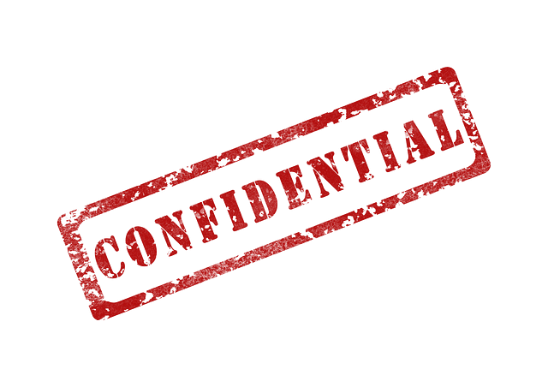 The Gender Equity Officer shall inform the complainant of the decision
性別平等專員應將有關決定通知投訴人
[Speaker Notes: For any complaints about sexual harassment and bullying, students may report the incident to the Gender Equity Officer or Unit Head verbally or in written. Once the Officer receives the complaint, it will be raised to the Committee on Gender Equity with recommendations. The Committee will then conduct a preliminary investigation, and will provide recommendations to the Rector, who shall decide on the appropriate action to be taken. The Gender Equity Officer shall inform the complainant of the decision.

All records and documents related to the complaints will be treated with strict confidentiality.

有關性騷擾和性霸凌的投訴，同學可以書面或口頭形式向性別平等專員或部門主管提出投訴。當性別平等專員接收到投個案後，會向性別平等委員會報告投訴個案及提出建議。性別平等委員會便會進行初步調查，並向校長提出建議，由校長決定應採取之行動。性別平等專員應採取之行動。

以保障相關各方的私隱，與投訴有關的任何紀錄或文件，均以嚴格保密。]
Gender Equity 性別平等
Committee on Gender Equity (CGE)
性別平等委員會
Email: gender_equity@umac.mo
Webpage: http://www.umac.mo/cge





Gender Equity Officer
性別平等專員
Email: GE_Officer@umac.mo
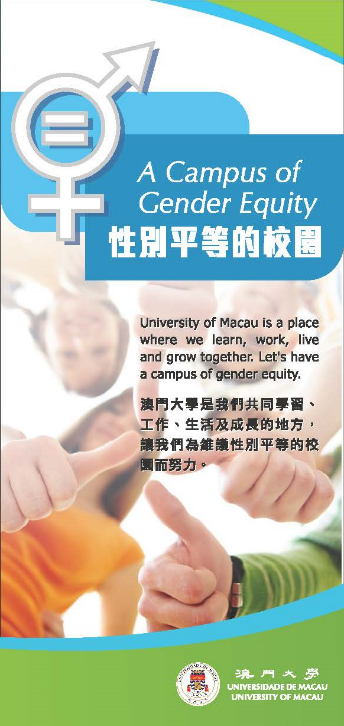 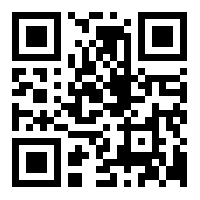 [Speaker Notes: For more information about the Guidelines, Complaint Procedures, Tips and other related information on gender equity, please refer to our Pamphlets, which will be distributed during New Student Orientation.

同學可以在性別平等委員會的網頁上瀏覽到有關有關性騷擾和性霸凌個案處理指引等資訊。同學也可以在迎新活動期間派發的資料夾中找到性平等的單張，以獲得性別平等策員會及性別平等專員的聯絡方法。]
It is all about respect to yourself and others…
尊重自己和別人…
Prevention is the Best Policy
預防是最好的策略
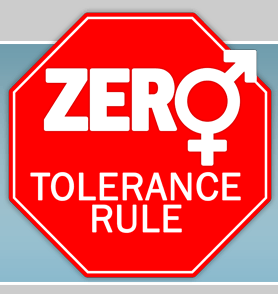 9
UM is a place where we learn, work, and grow together, let’s have a campus of gender equity.澳大是我們共同學習、工作生活及成長的地方，讓我們為維護性別平等的校園而努力。
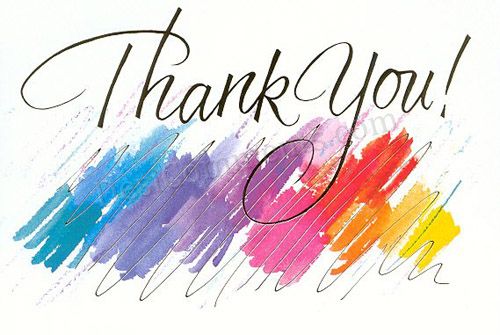 10
[Speaker Notes: The bottom line is that UM has zero tolerance for sexual harassment and sexual bullying. So, don’t do it, and report it if it ever happens. Wish you an enjoyable journey at UM! Thank you.
大學是大學絕不容忍性騷擾和性霸凌等行為！大學全體成員應當相互尊重，大學應當維護其性別平等的學術及工作環境，受性騷擾和性霸凌等行為的侵害。我們可以學識自我保護，仍避免傷害他人。祝顬各位同學在澳大會有個愉快及充實的旅程！謝謝！]